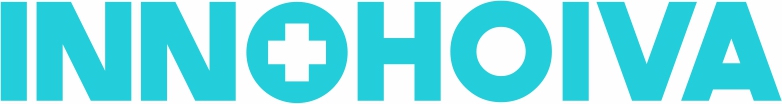 Antiviral (virusdödande) film
Innohoiva är Robokeskus Ab:s hjälpfirmanamn
Grundat 2014
Import och marknadsföring av nya typer av vårdlösningar 
Verkställande direktör: Jari Tapani, tfn 044 505 0089
INNOHOIVA I KORTHET
R Chemical (FoU-partner)
Grundades: 2007
Omsättning: 27 miljoner USD
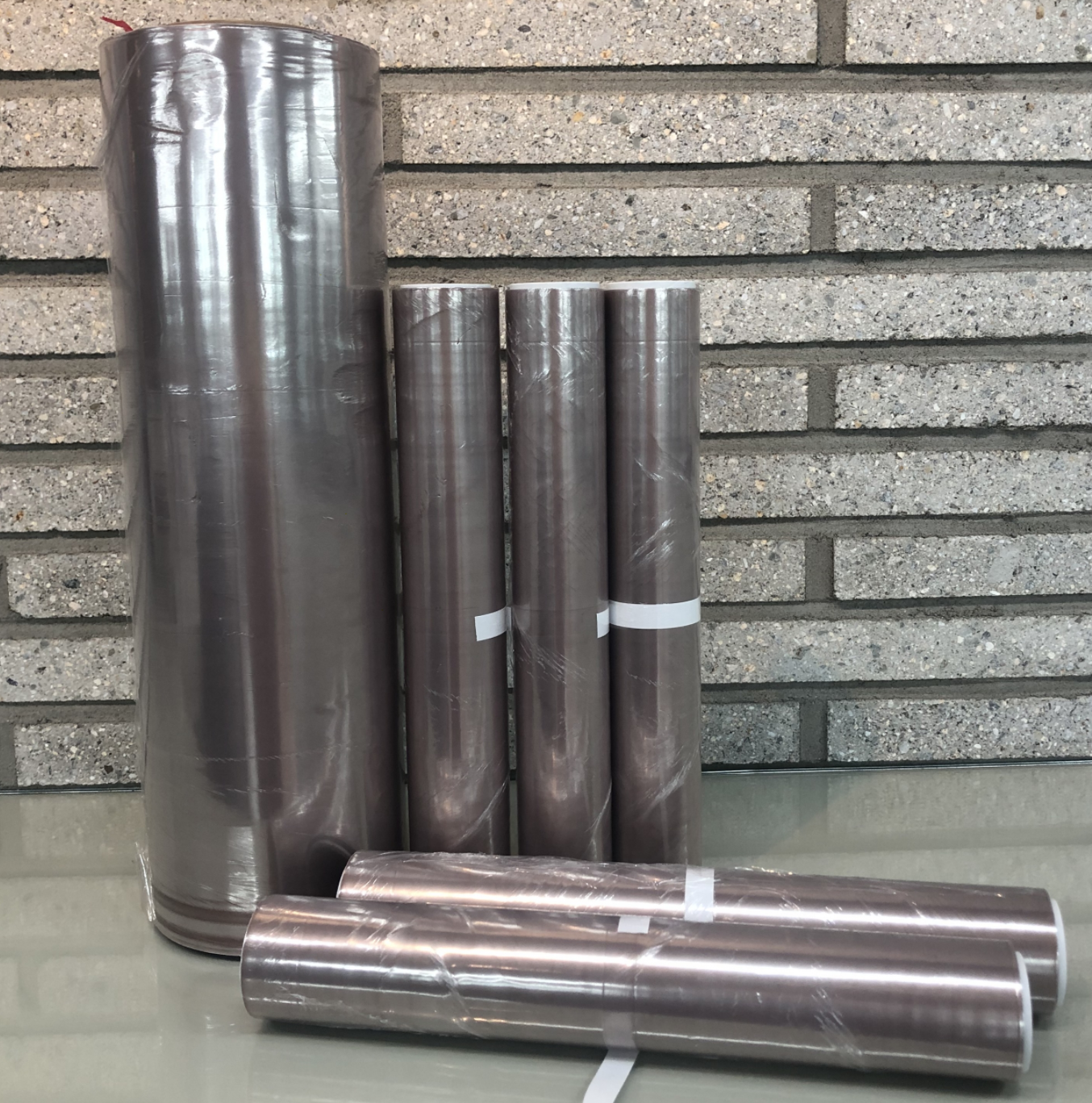 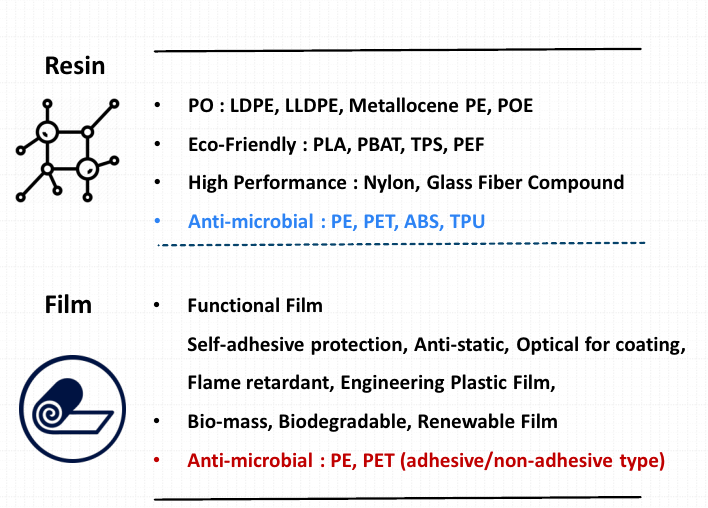 Vårt produktsortiment
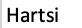 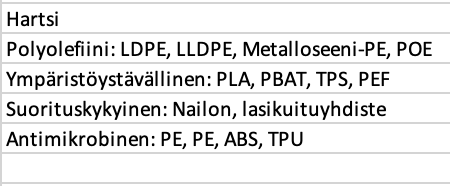 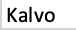 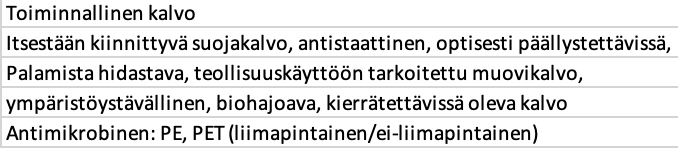 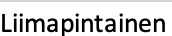 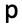 INNOHOIVA
Överföring av virusinfektioner
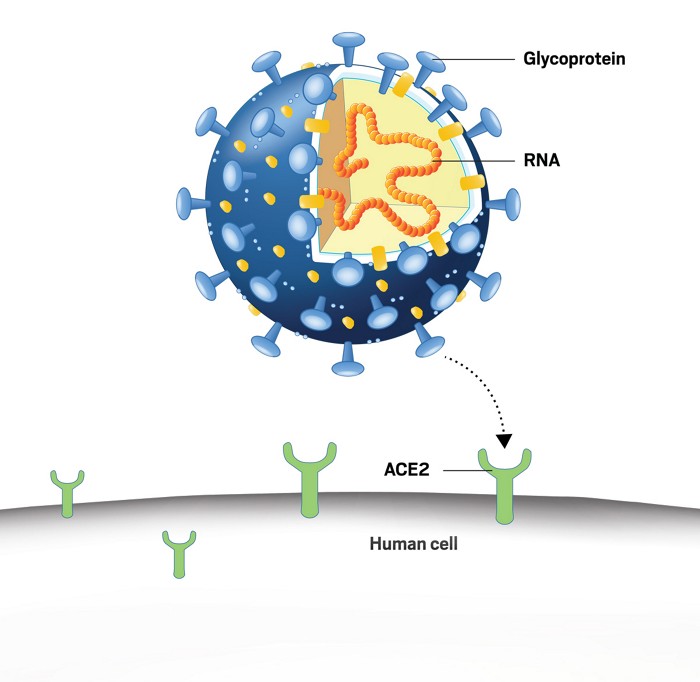 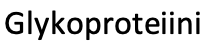 Det glykoprotein som finns i virusets spets av virala toppar är dess nyckel till människans celler och förökning i dessa
Virusets förökningsnyckel: RNA RNA-polymeras katalyserar RNA-duplikering
Skillnaden mellan virus och bakterier
Virus är inte levande men det är bakterier.Många undersökningar har visat att kopparhar både antivirala och antibakteriella effekter.
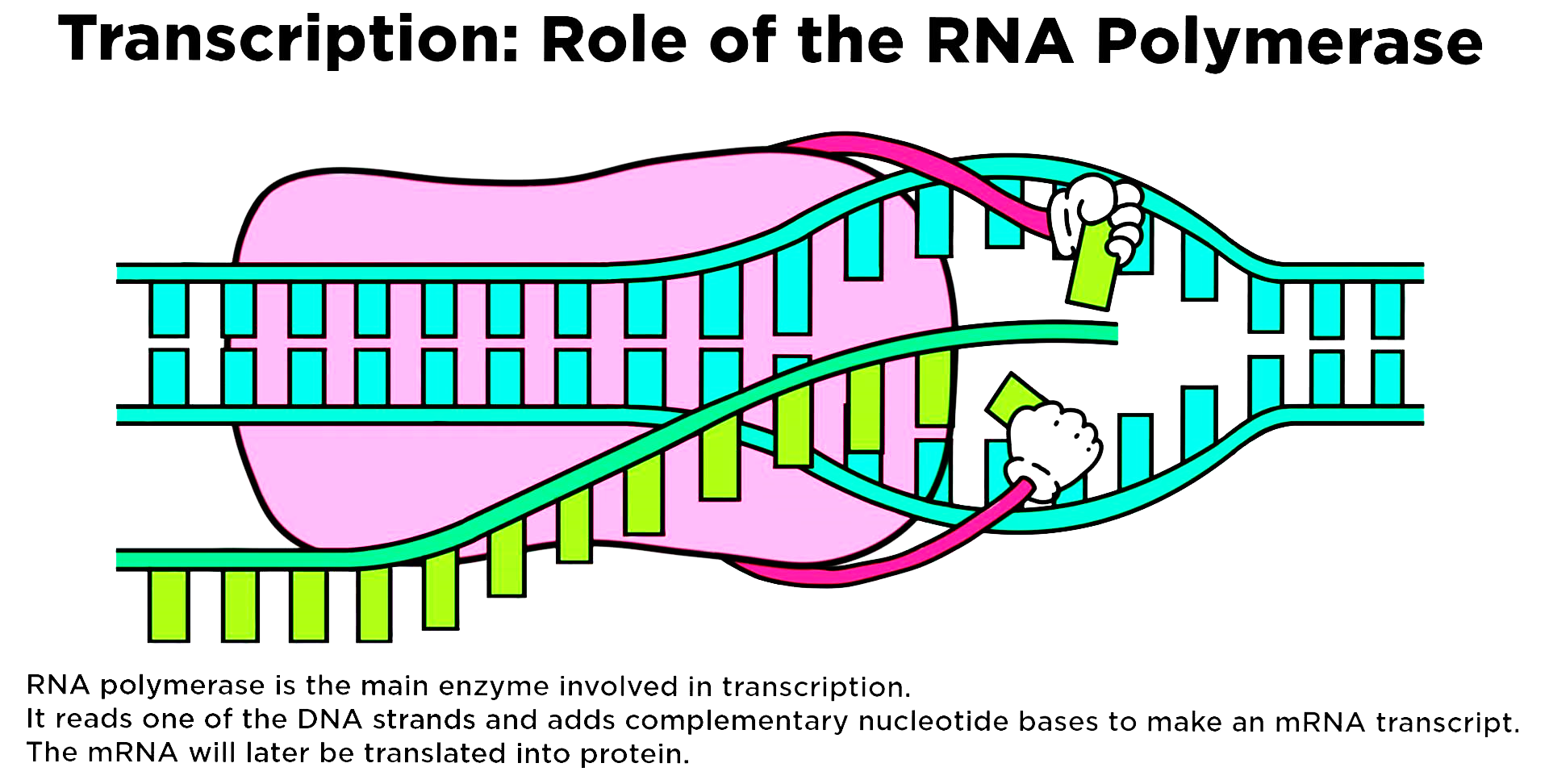 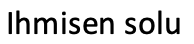 Antimikrobiell effekt av koppar
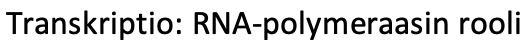 Bakterier som härrör från mänskliga händer ger en utmärkt miljö för tillväxt av virus.
Antimikrobiell koppar hämmar bakterietillväxt och förstör därmed miljön där virus kan föröka sig.
Antimikrobiell koppar påverkar
duplicering av viralt RNA
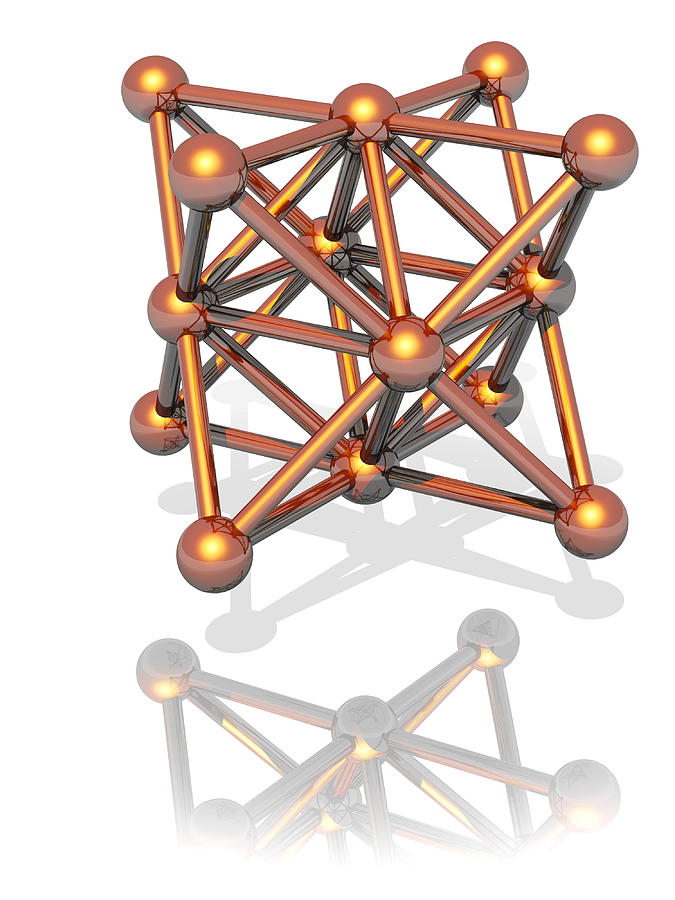 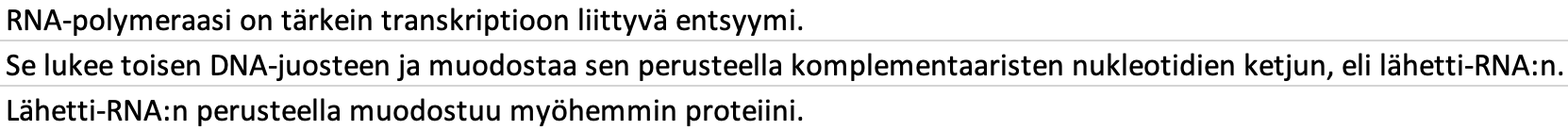 INNOHOIVA
Antimikrobiell effekt av koppar
Bakterie
Cu+
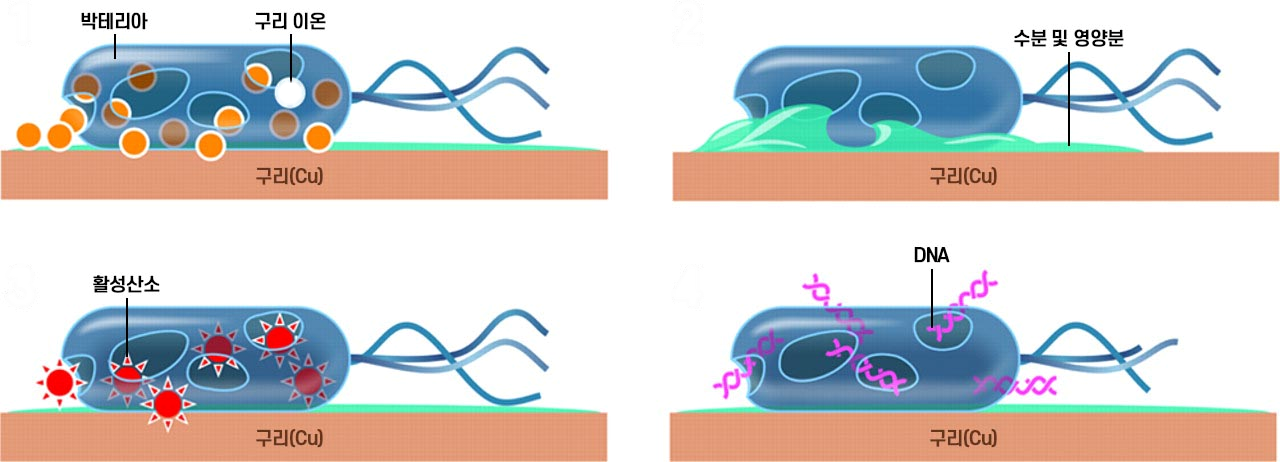 Vatten och näringsämnen
Cu
Cu
Cu+-joner som tas upp av bakterien gör hål i cellmembranet,
och då börjar bakteriecellen att förlora näringsämnen och vatten.
→ bakteriecellen förstörs
Bakterier känner igen Cu+-joner på kopparytan som ett viktigt näringsämne 
och tar upp jonerna i cellen.
   → Cu+ kommer in i bakteriecellen
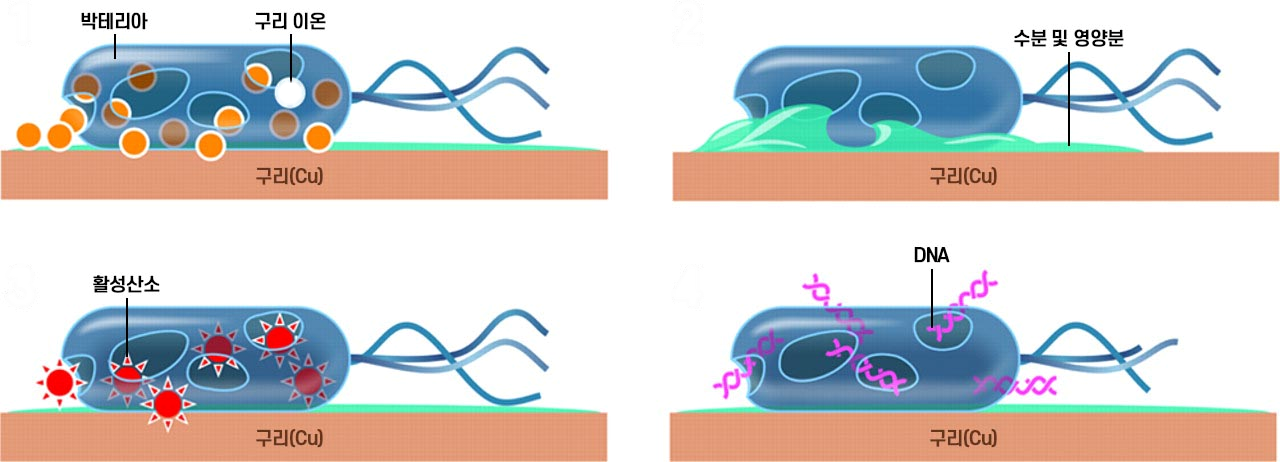 Aktivt syre
Cu
Cu
Så småningom förstörs bakterien helt på grund av att dess andningsorgan, metabolism och DNA är så allvarligt skadade. 
→ den förstörda bakterien kan inte längre delas
Cu+-jonen tar aktivt syre från hålen i cellväggen.
→ Cellförstörelsen accelererar
INNOHOIVA
Forskningsdata om kopparns antivirala egenskaper
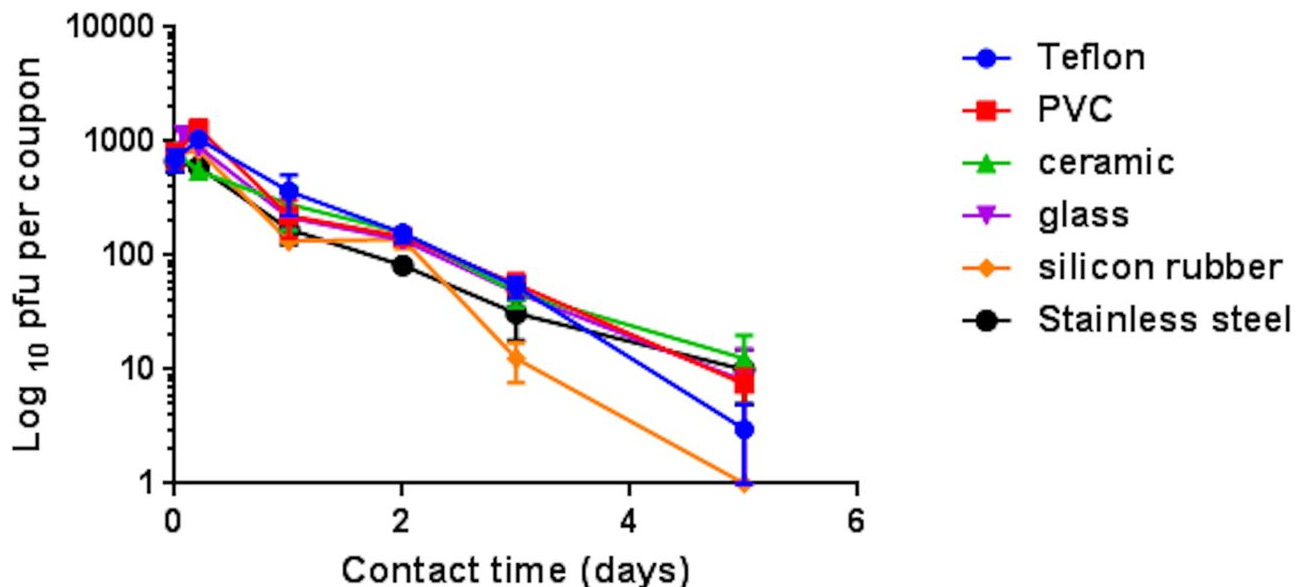 Det mänskliga smittsamma coronaviruset kvarstår på ytor som plast, keramiska plattor, glas och rostfritt stål i minst fem dagar.
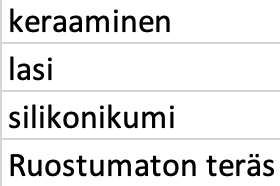 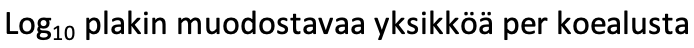 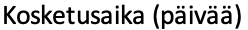 ▲ Det för människor farliga coronavirus 229E förblir smittsamt på vanliga kontaktytor  (Sarah L. Warnes, Zoë R. Little, C. William Keevil)
På kopparytor blir viruset inaktivt inom 30 minuter. Koppar förstör både virusets struktur och dess arvsmassa.
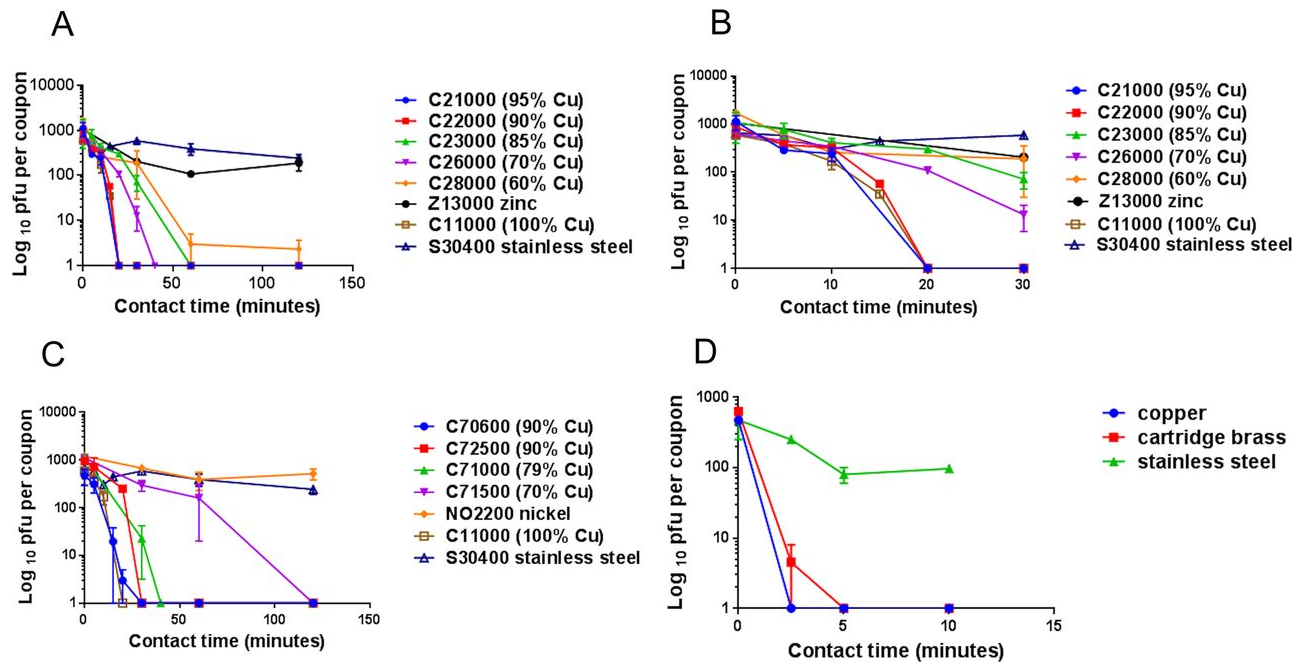 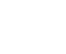 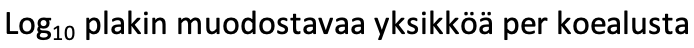 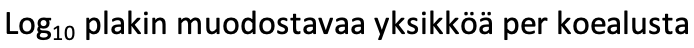 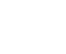 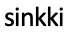 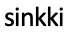 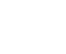 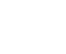 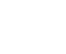 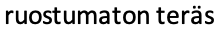 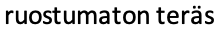 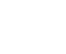 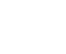 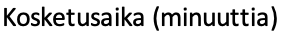 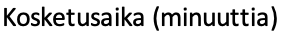 ▲ Det för människor farliga coronavirus 229E förblir smittsamt på vanliga kontaktytor
 (Sarah L. Warnes, Zoë R. Little, C. William Keevil)
INNOHOIVA
Testresultat för antimikrobiell koppar
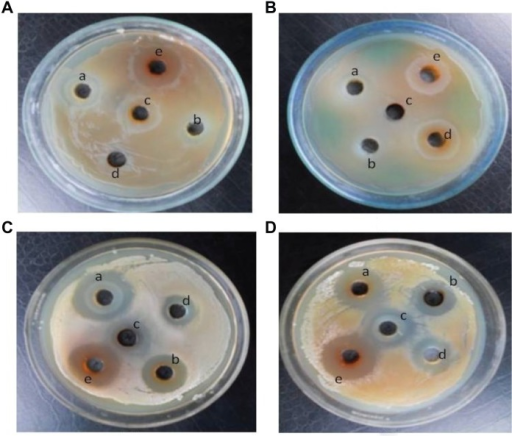 Mikrober:A) Bacillusbakterie från tjocktarmenB) Bacillus pyocyaneus (orsakar lunginflammation och meningit)C) Höbacillus, Bacillus subtilis (orsakar ögoninflammation)D) Staphylococcus aureus (orsakar matförgiftning)
Experimentella förhållandenMikroberna odlas under samma förhållanden * “a–e” Koppar behandlas på olika sätt
▲ Storleksberoende  antimikrobiella egenskaperna hos nanopartiklar i CuO mot grampositiva och -negativa mikrobiella stammar.(Azam A, Ahmed AS, Oves M, Khan MS, Memic A)
Resultaten från experimentet visar att odlade mikrober inte multipliceras i områden som har strukits med kopparpulver.
INNOHOIVA
Provresultat av antimikrobiell film
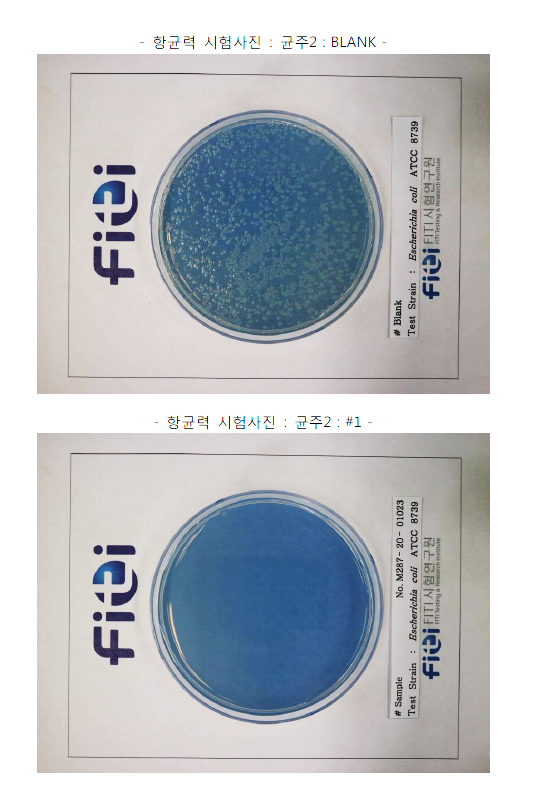 ※ Beskrivning
<Experimentella förhållanden>Odling 24 h, fukt 90 %:, temperatur 35 ℃Mikrob 1: Staphylococcus aureus
Virus 2: Bacillusbakterie från tjocktarmen
Stark antibakteriell effekt
Svag antibakteriell effekt
Antimikrobiell effektivitetsstandard: 2.0100-faldig antimikrobiell effekt jämfört med ett icke-antimikrobiellt prov
Penetrationsvillkor
2.0
Icke-antimikrobiell
Antimikrobiell
INNOHOIVA
Rapporter om tester och certifiering
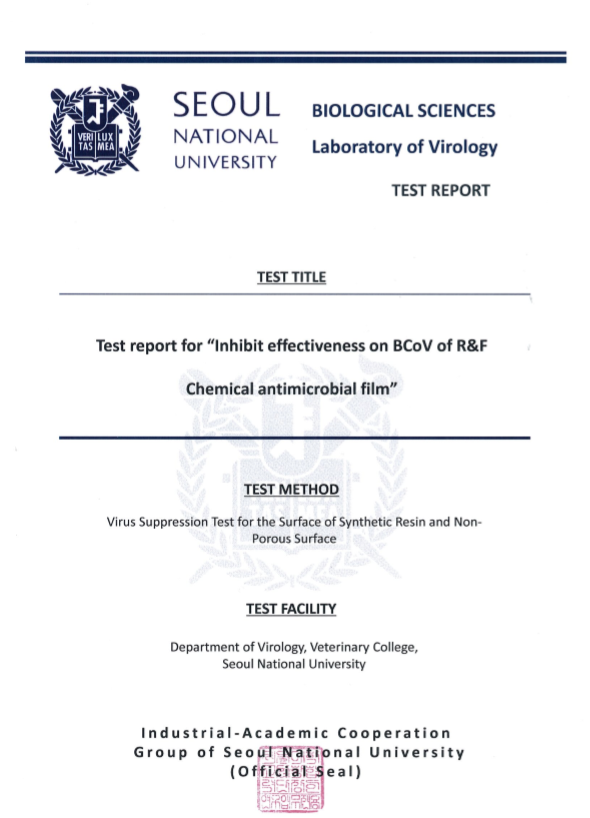 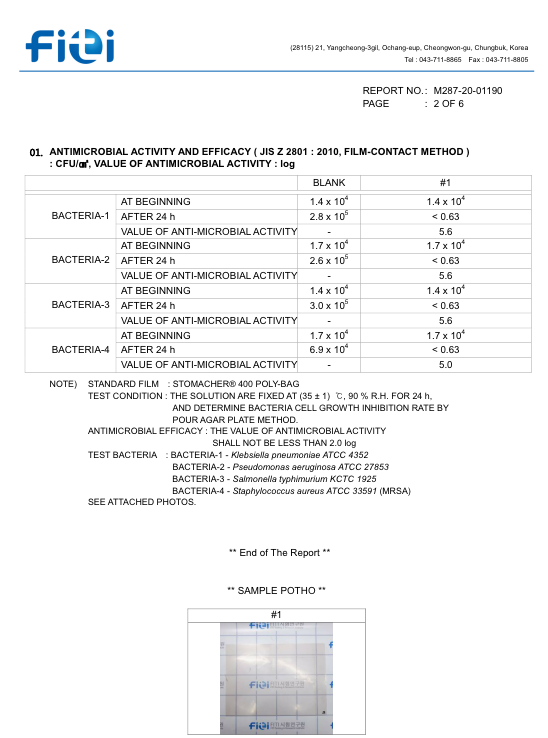 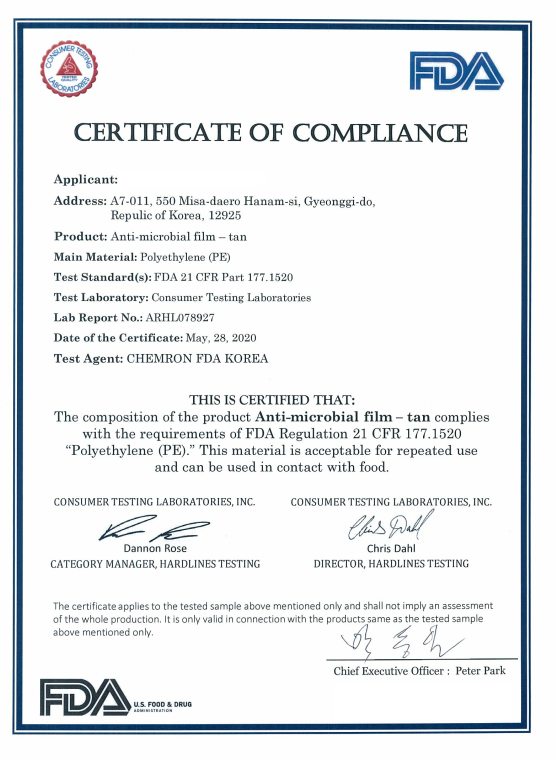 Antiviraltest
Antibakteriellt test
Säkerhetstest
INNOHOIVA
Tillämpningar
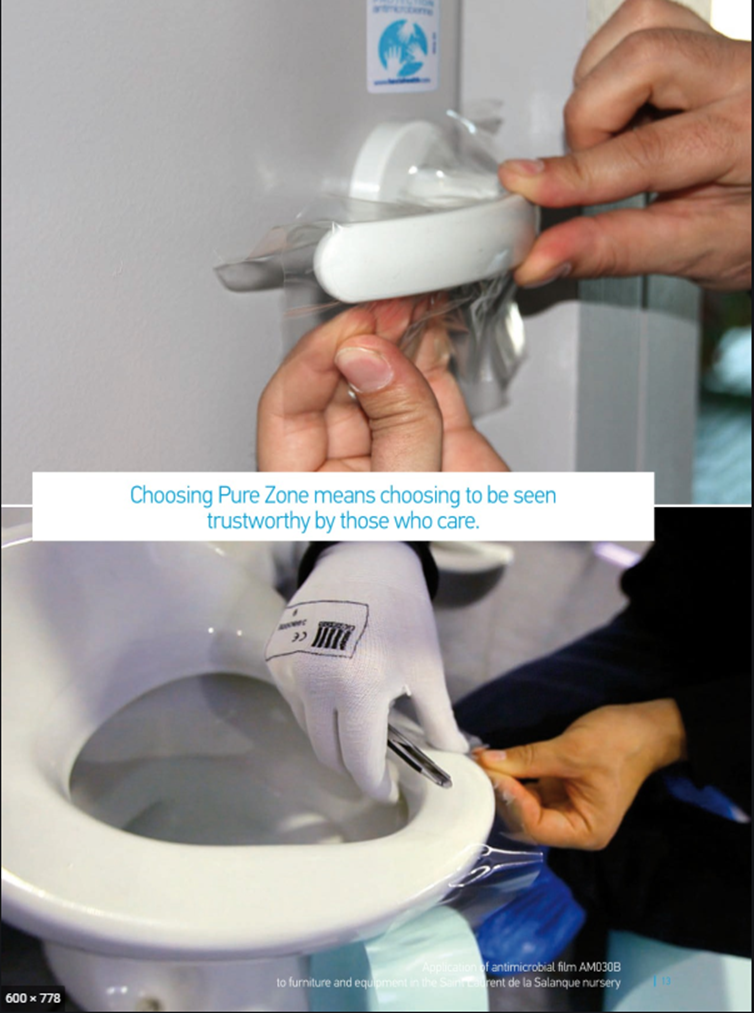 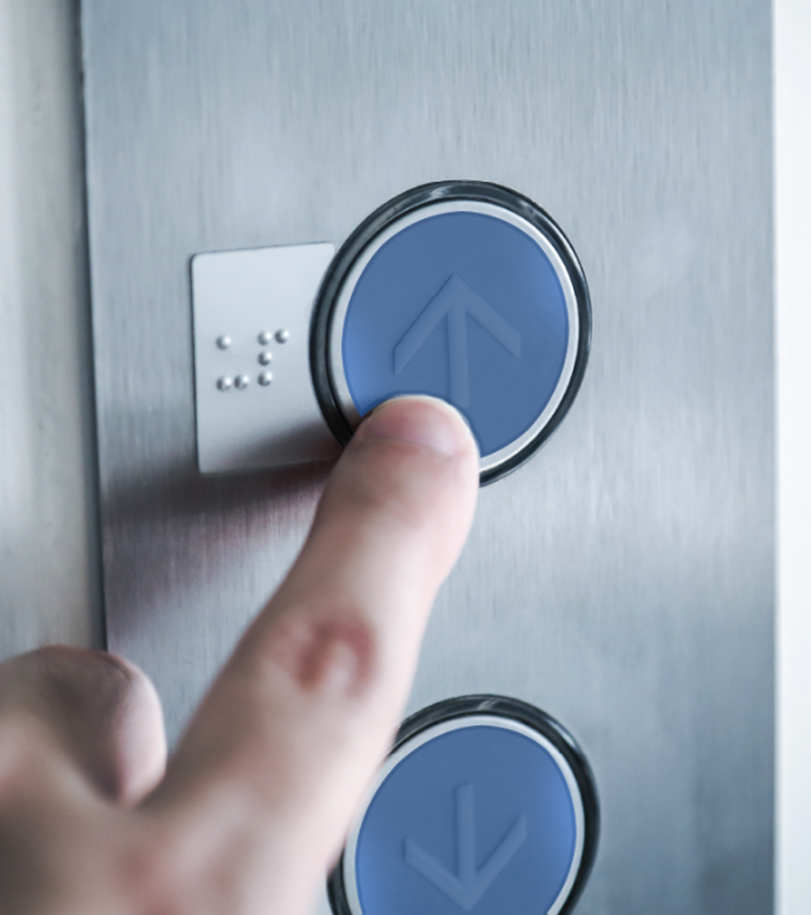 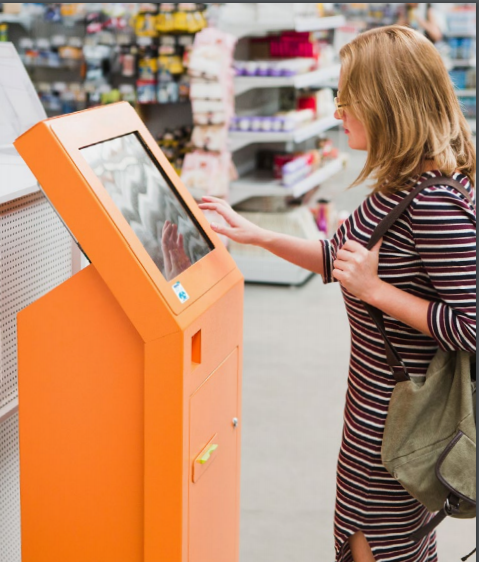 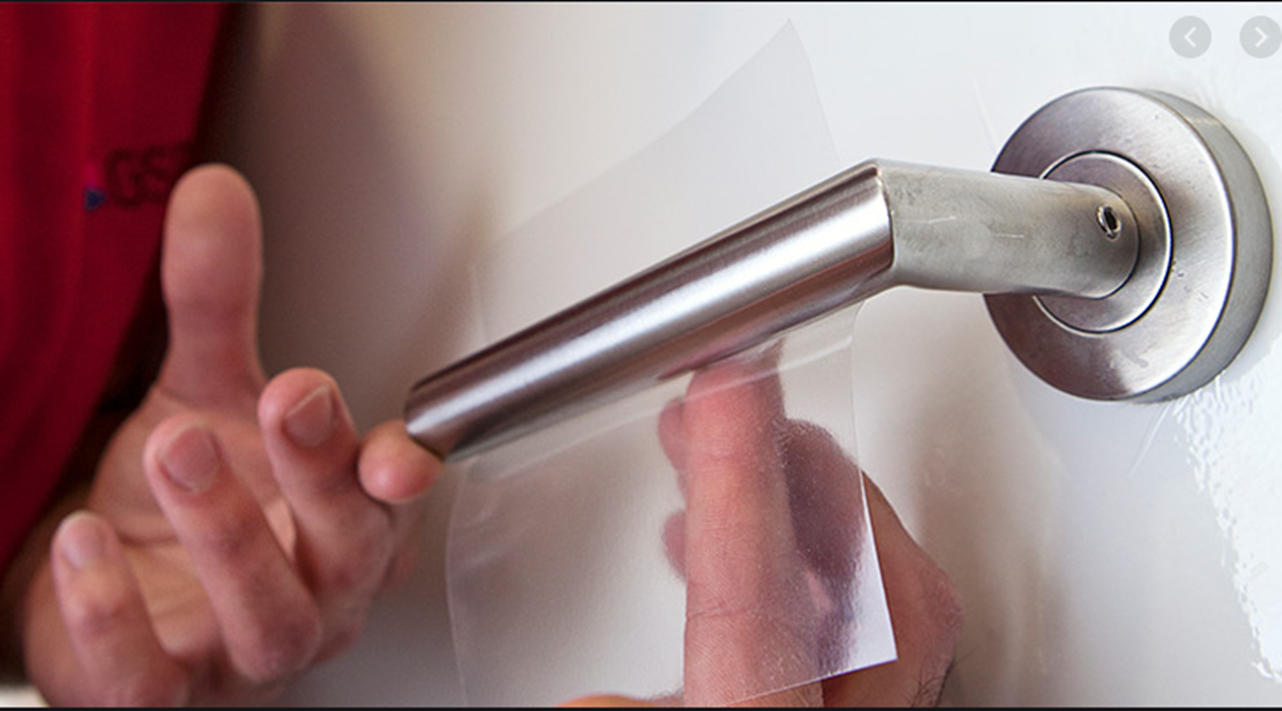 INNOHOIVA
Vår konkurrensfördel
Vi är den första och enda operatören i världen som har ett officiellt certifikat för filmens antivirala effekt.

2. Filmtjocklek 150 mikron: andra produkter har vanligtvis en tjocklek på 50 till 100 mikron.
Tillräckliga mängder koppar är avgörande för att uppnå en antiviral effekt.
Filmen måste bytas ut när den är sliten eller har ett hål.
      Den vanliga "tunna" filmen i hissar blir lätt perforerad, så den måste bytas ofta.

3. PE-baserad (inte PP- eller PVC-baserad): 
Bättre kemisk resistens. 
Mer flexibel - lätt att fästa på föremål med olika former.
Miljövänlig: återvinningsbar

4. Mycket slät film
Man kan skriva ut på filmen
Filmen håller sig på plats längre och tätare på grund av dess stora kontaktområde.
INNOHOIVA
Specifikationer för antiviral film
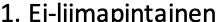 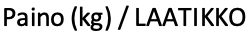 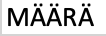 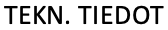 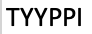 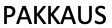 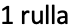 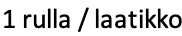 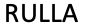 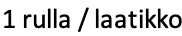 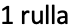 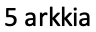 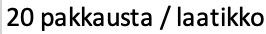 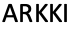 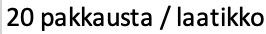 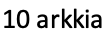 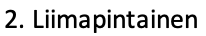 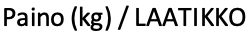 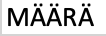 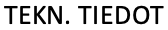 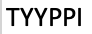 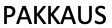 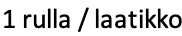 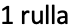 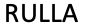 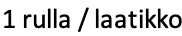 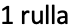 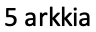 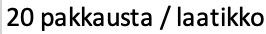 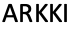 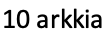 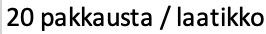